CS 121: Lecture 25Randomized Algorithms 2
Adam Hesterberg
https://madhu.seas.Harvard.edu/courses/Fall2020
Book: https://introtcs.org
{
The whole staff (faster response): CS 121 Piazza
How to contact us
Only the course heads (slower):  cs121.fall2020.course.heads@gmail.com
Announcements:
Q survey open
Last Sections this week (through Friday)
Where we are:


Part I: Circuits: 
Finite computation, 
quantitative study
Part II: Automata: 
Infinite restricted computation, quantitative study

Part III: Turing Machines: 
Infinite computation, qualitative study

Part IV: Efficient Computation: 
Infinite computation, quantitative study
Part V: Randomized computation: 
Extending studies to non-classical algorithms
Last Lecture
Probability over the randomness of the algorithm, not the input
BPP: {Boolean functions computable by some randomized algorithm}

Polynomial Identity Testing: in BPP, not known if in P.

½-approx to Max Cut: in BPP.
Functions with unbounded input lengths: inclusion diagram – not to scale!!
Some classes might “collapse” to one another.
Today
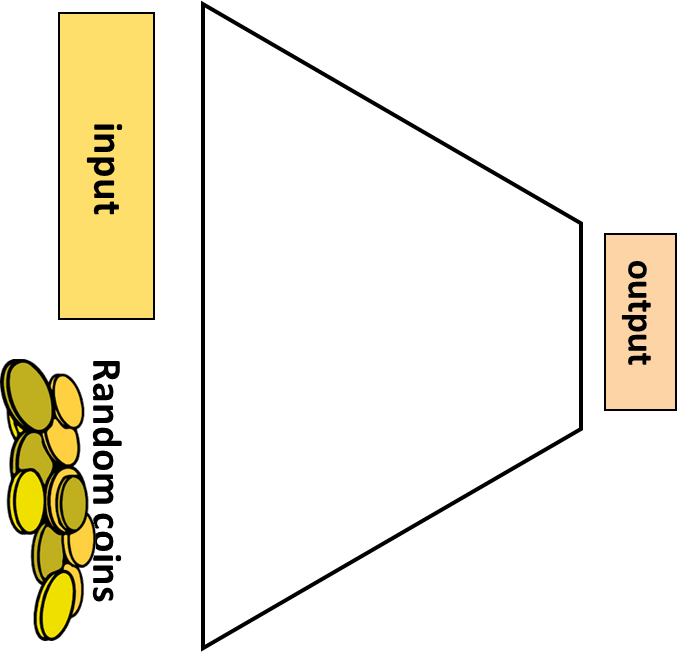 A: Ignore randomness
A: Try all possible coin flip results
“Average case”
random choices
inputs
inputs
Amplification for 2-sided error
Hardwiring!
Recap for now
Proof idea: First, amplify like crazy:
Also in P
Also in P
Functions with unbounded input lengths: inclusion diagram – not to scale!!
Some classes might “collapse” to one another.
Unknown but believed false
Functions with unbounded input lengths: inclusion diagram – not to scale!!
Some classes might “collapse” to one another.
Unknown but believed to be true
BPP recap
Next Lecture: Wrap-up
Quantum Computation
Most credible challenger to Strong Church-Turing Thesis.
Less-Strong Church-Turing Thesis: SCTT but with quantum computers.
Cryptography, Society
Exam info
Bonus topics: